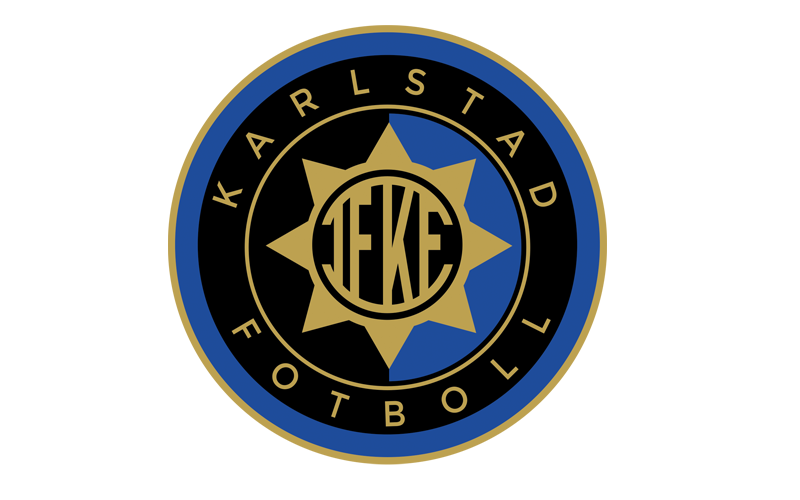 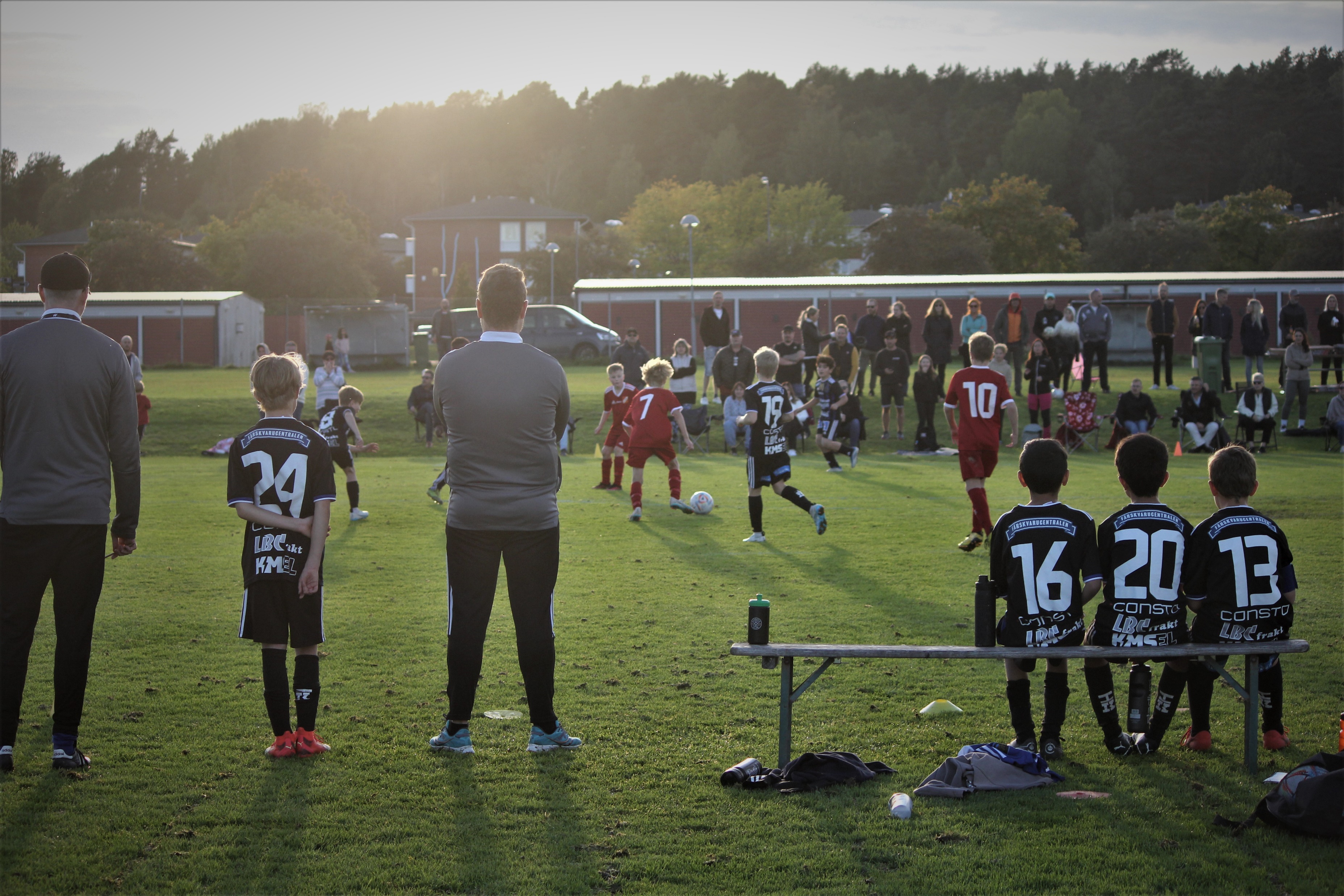 Karlstad fotboll Knattefotboll 2024
Knatte 6 – 7 år, killar och tjejer är välkomna!
Tisdagar 17:30 6 år
Tisdagar 18:30 7 år
Domare från våra P09 lag (14 år)
Föräldrar coachar matcherna
Utse ledare på första mötet

Matcher har genomförts sen start i KBK, men diskutera på föräldramötet om man hellre vill ha träningar istället för matcher. 

Lagindelning utefter vart man bor. (önskemål från tidigare föräldragrupper)

Från 8 år bildas ett organiserat lag
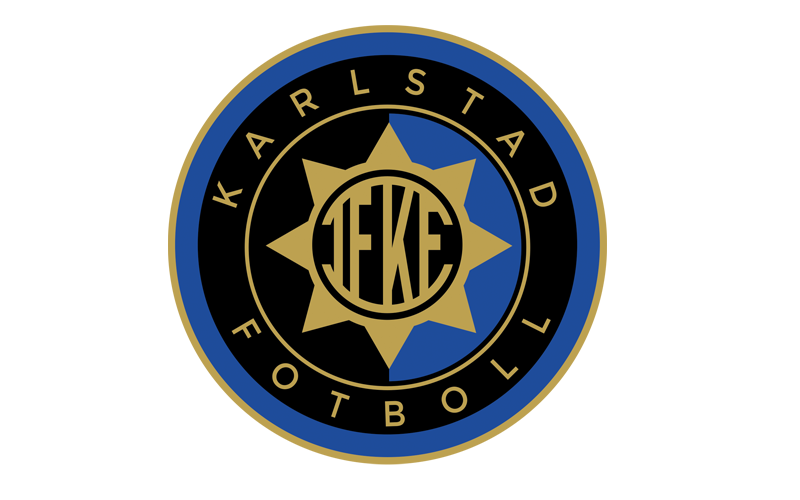 Knatteverksamhet
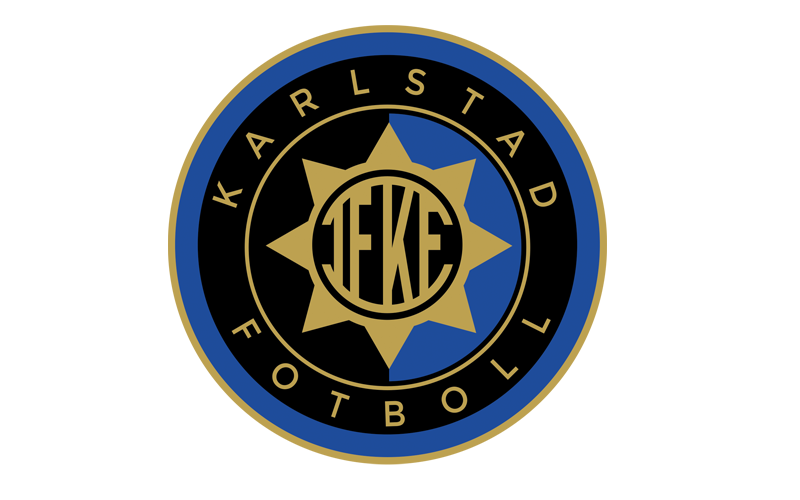 Start tisdag 14/5
Utdelning av tröjor görs första gången

Ta med benskydd och fotbollskor (funkar även med joggingskor)
Inga klockor, smycken e.d

Fakturor kommer efter start (400 kr)
5 mot 5. 5 min byten, domarna blåser av vid byte. 

6 tillfällen våren och 6 tillfällen hösten

Bjuds in till laget.se (portal)

Alltid en representant från klubben på plats

Två domare finns på plats, de har med:
Pipa
Bollar (1 boll/lag)
Vad händer nu?
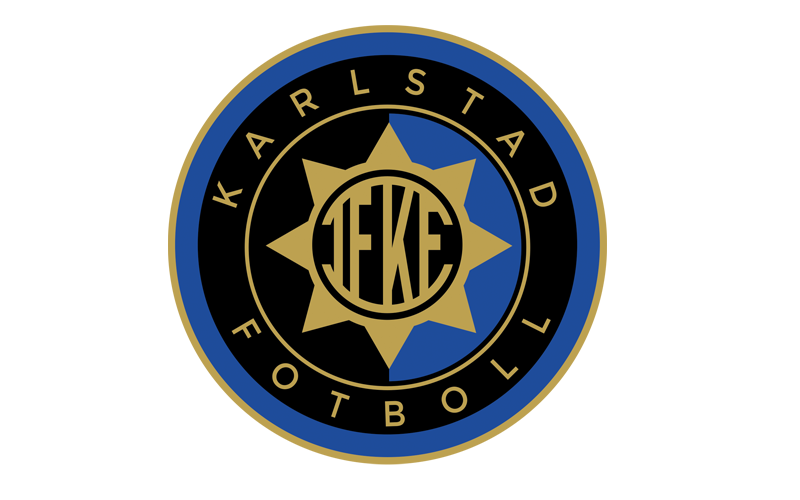 Vi stöttar de unga domarna med följande regler:

5 mot 5 (4 utespelare + 1 mv)
5 min byten (domarna blåser av)
Retreat line (backa hem vid utkast från målvakt)
Målvakten kastar ut bollen
Inspark istället för inkast
5 min paus i halvlek
Inga sidbyten i paus
Motståndarlaget backar vid avspark, inspark och utkast.
Regler
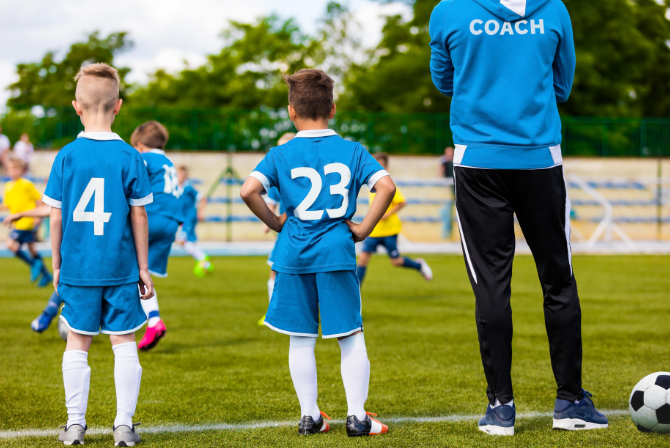 Förväntningar från sidan
Barnidrott bygger på lek och glädje

Publiken hejar på alla och uppmuntrar alla
Publiken ger beröm vid alla moment inte enbart vid mål.

Vi stöttar dom unga domarna

Ledare skall alltid föregå med gott exempel